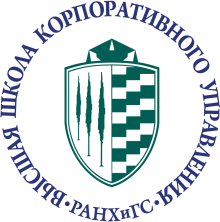 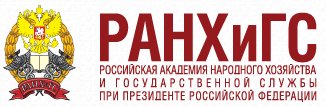 Выпускная аттестационная работа: «Разработка концепции организационных изменений АНО «Интеллектуальный клуб»
Автор: А.С. Кучин 
Научный руководитель: К.Э.Н. С.В. Коробейникова
АНО «Интеллектуальный клуб» - 2020 г.
1
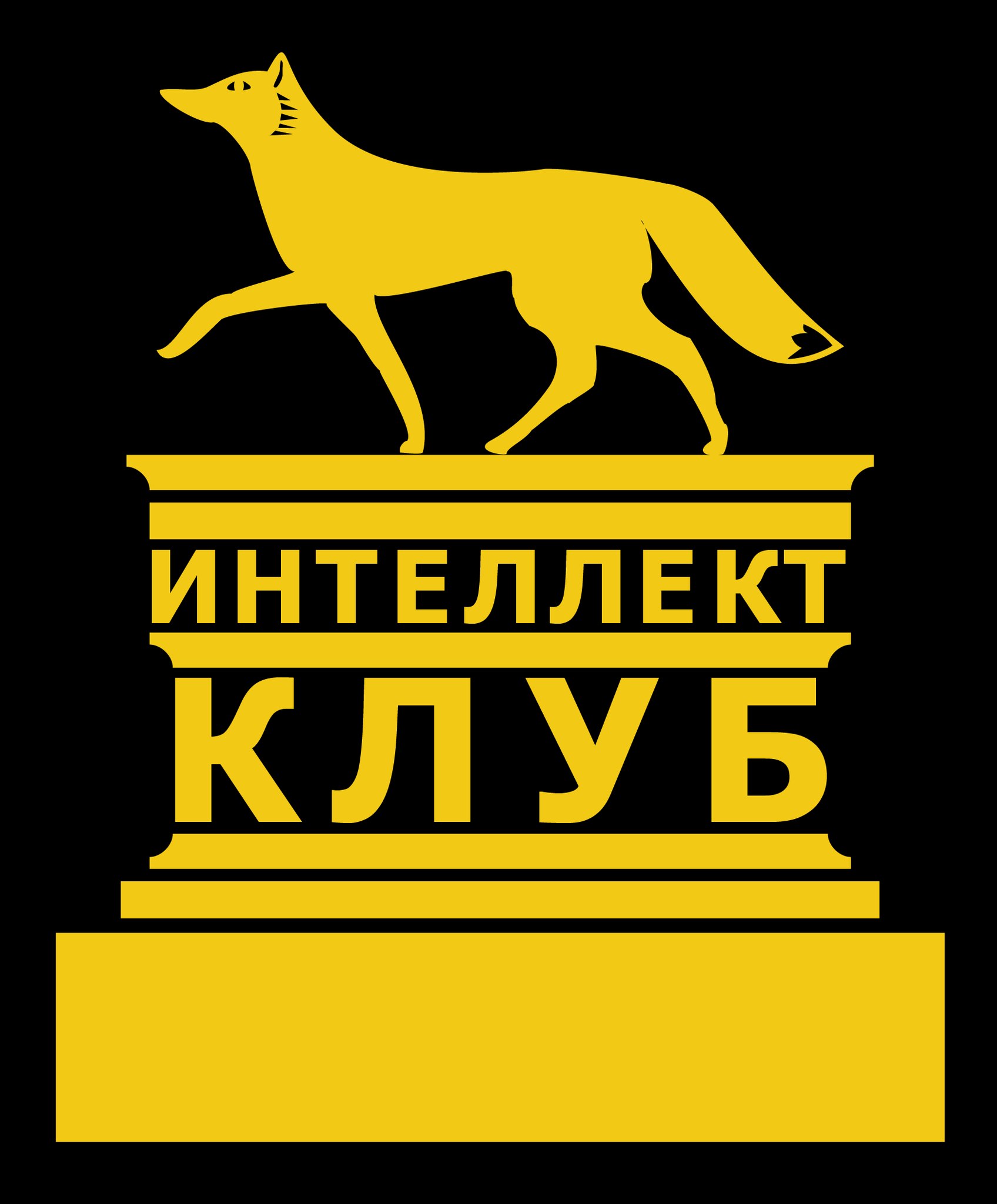 2
АНО «Интеллектуальный клуб»
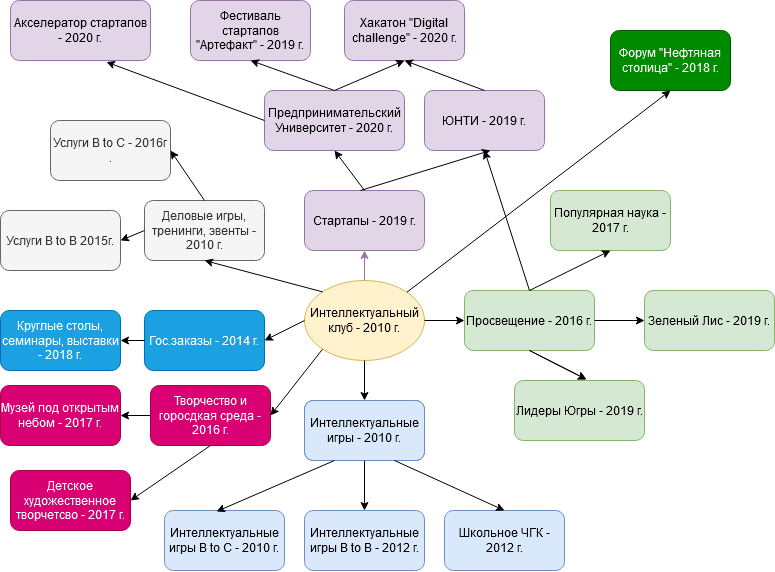 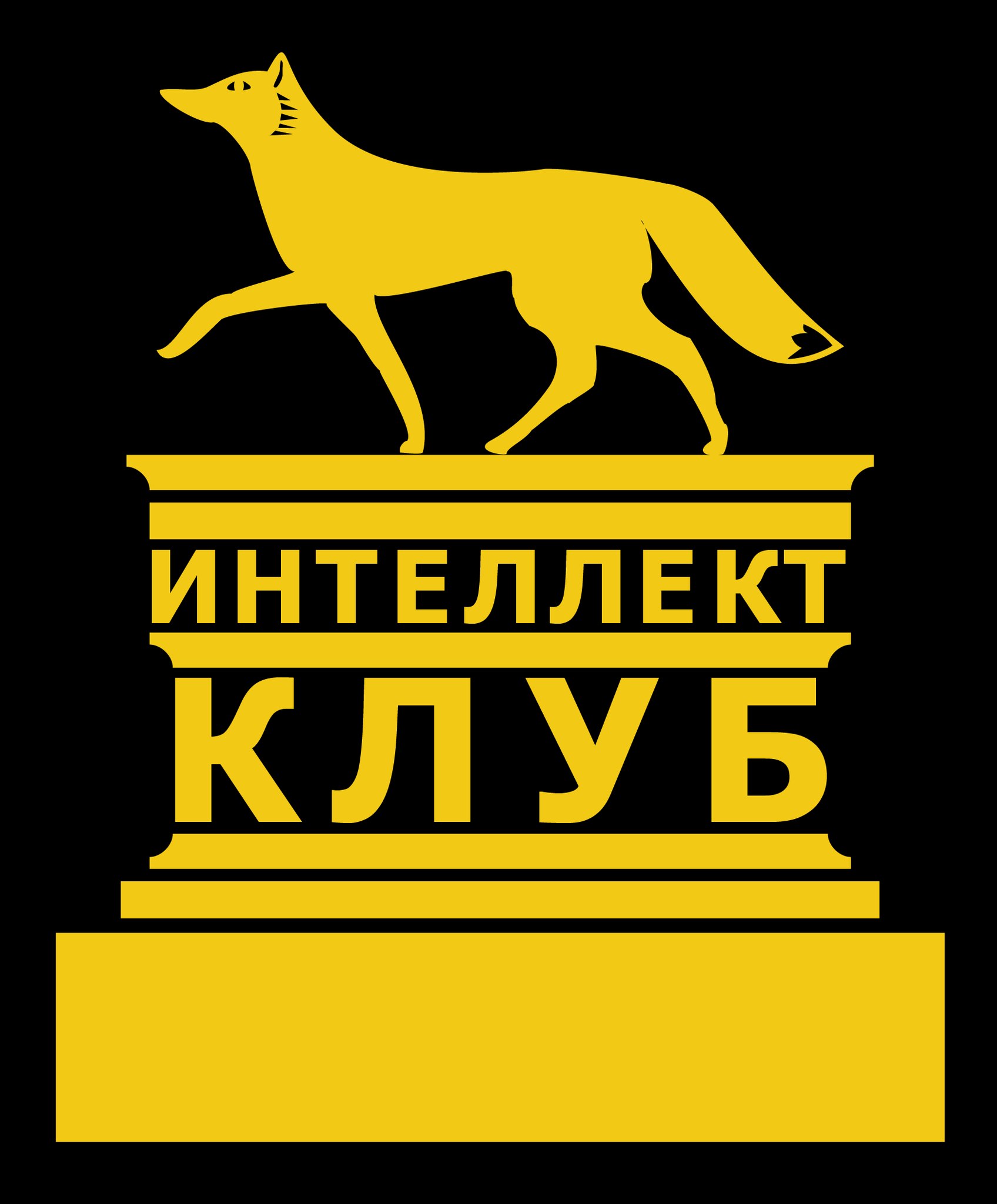 3
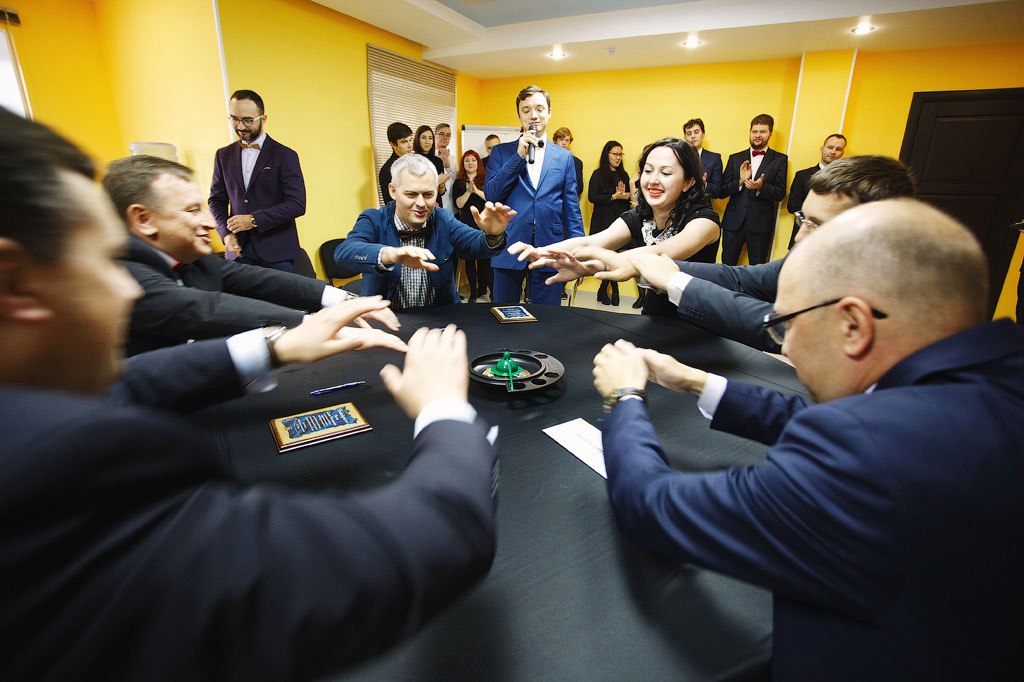 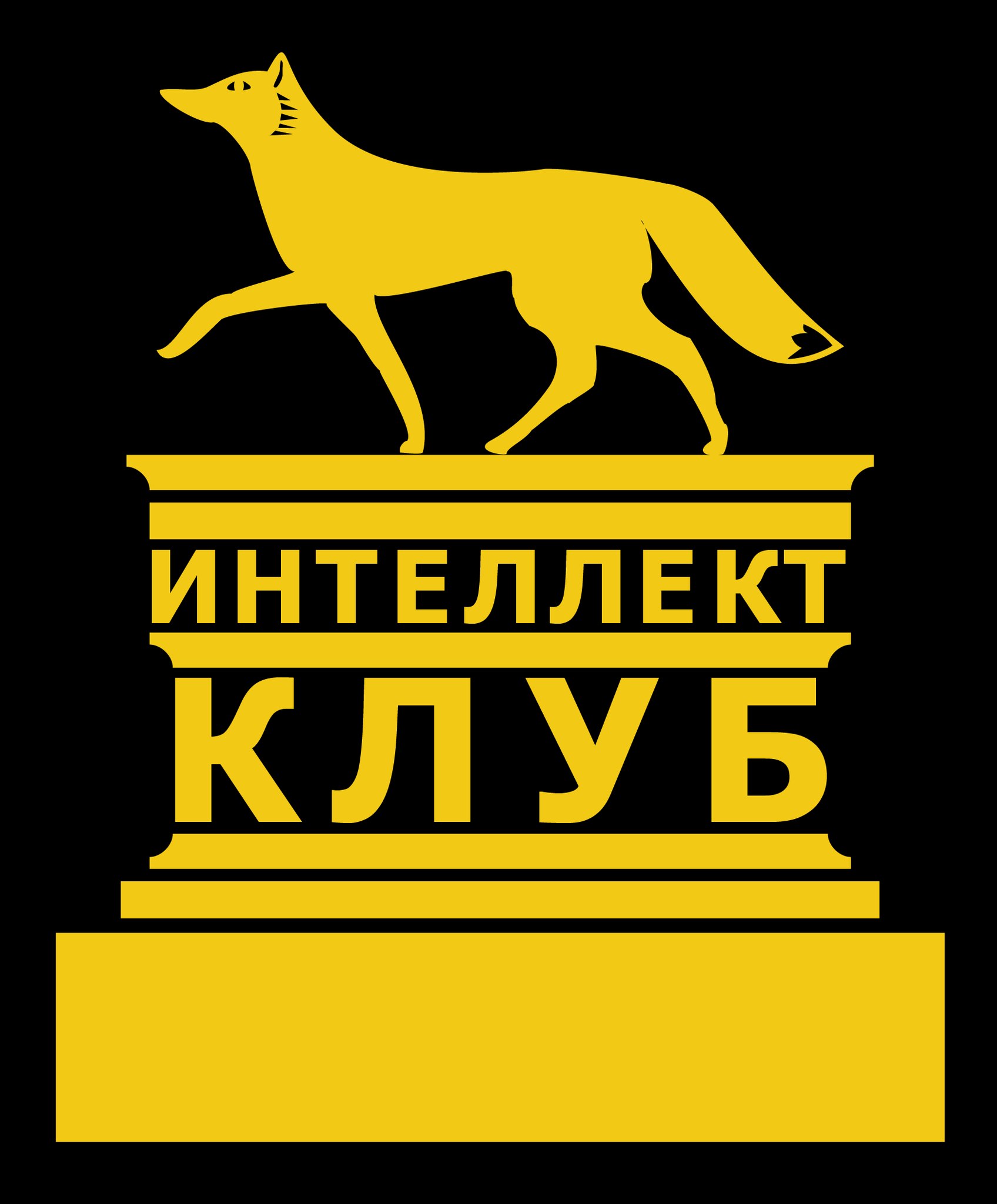 4
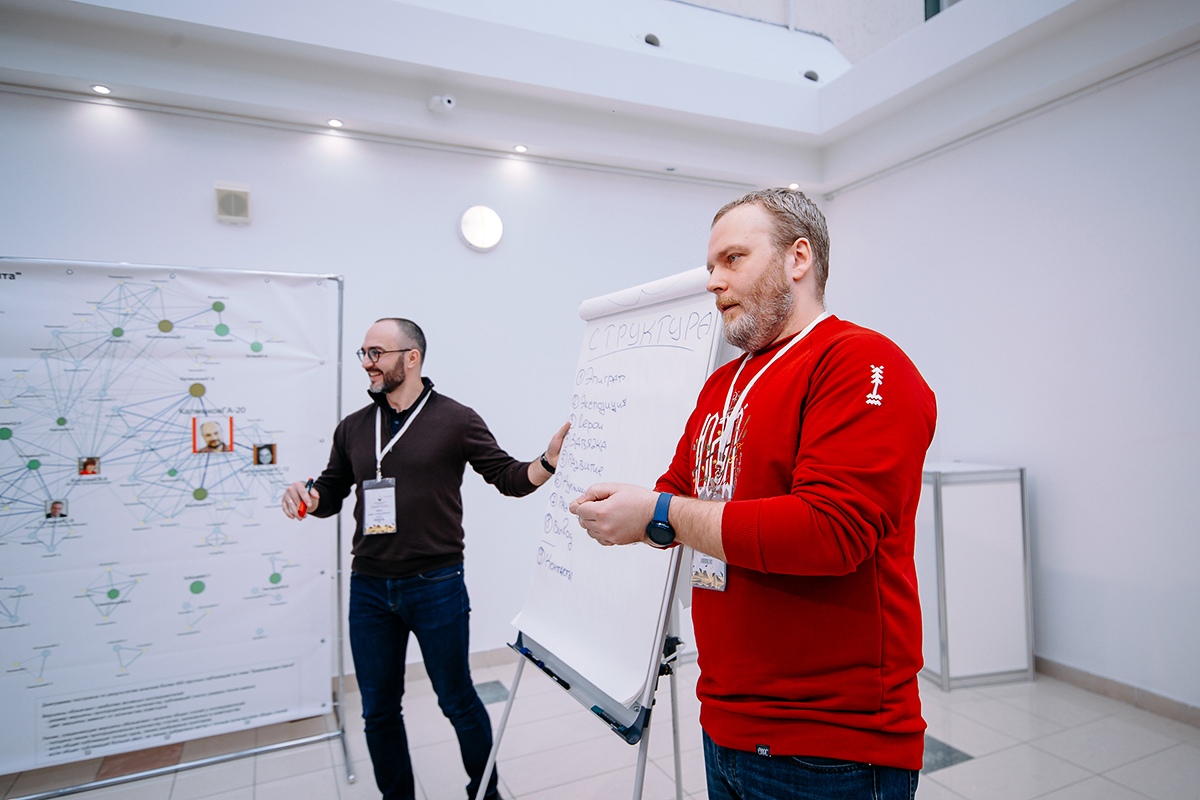 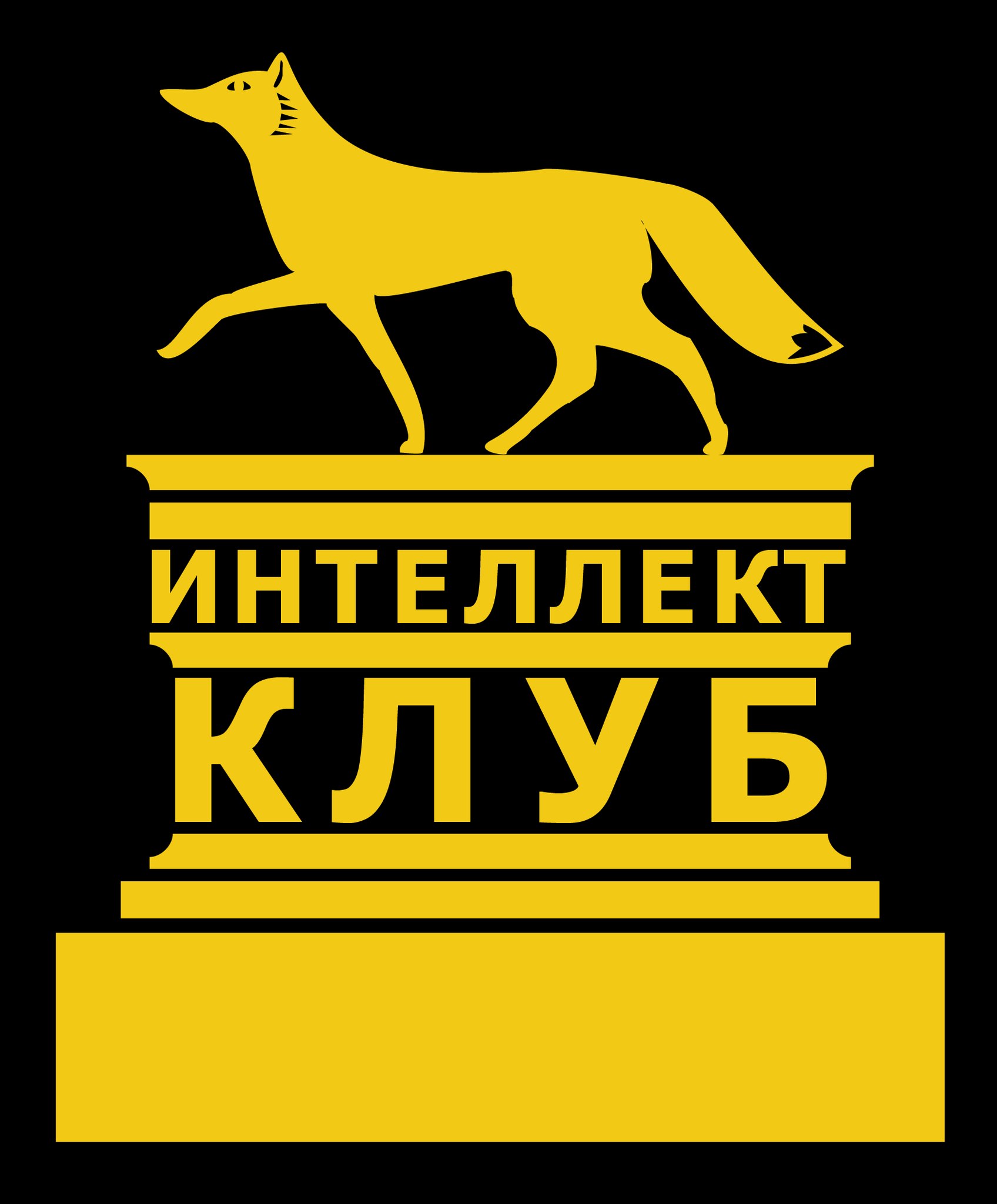 5
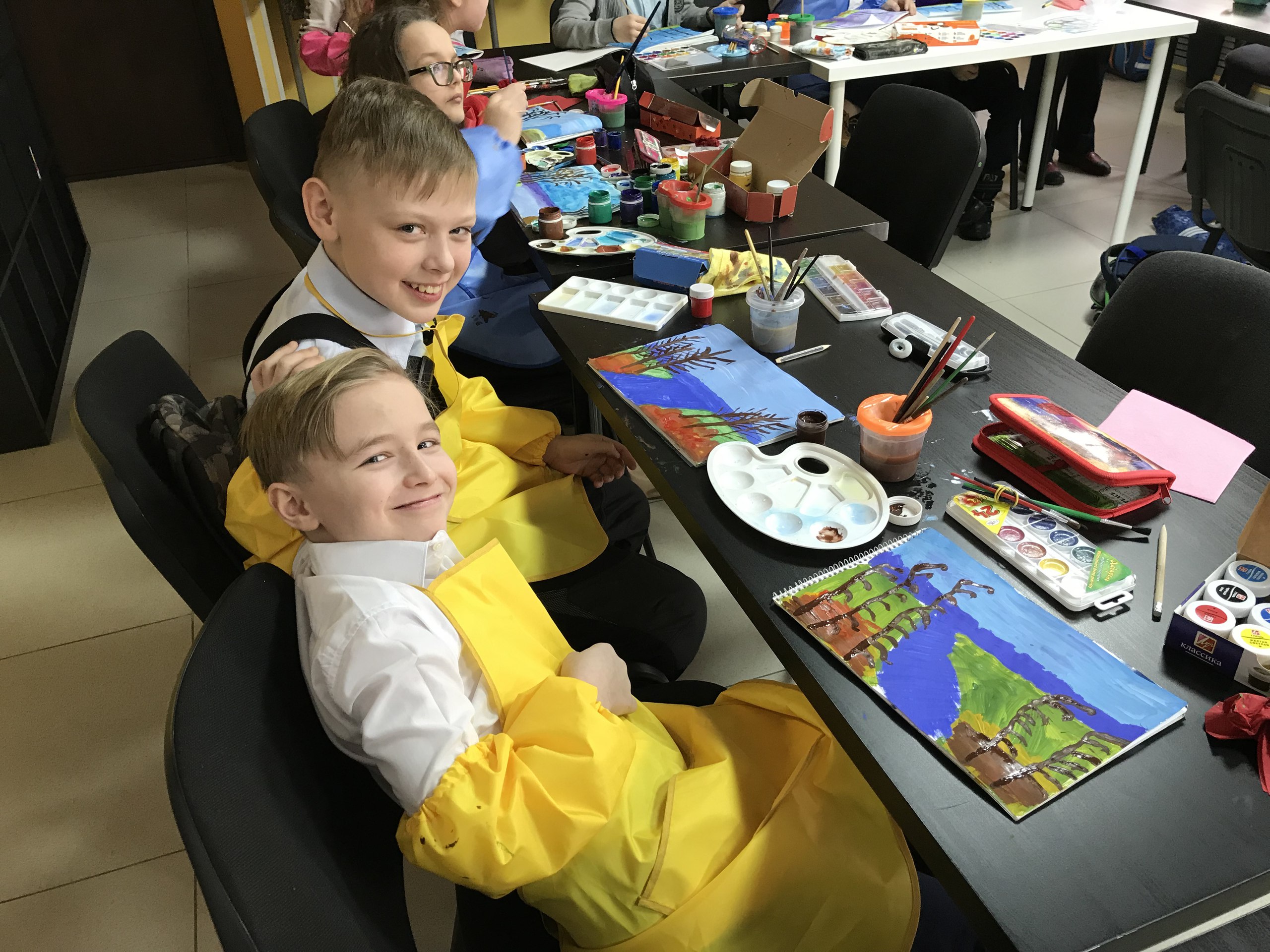 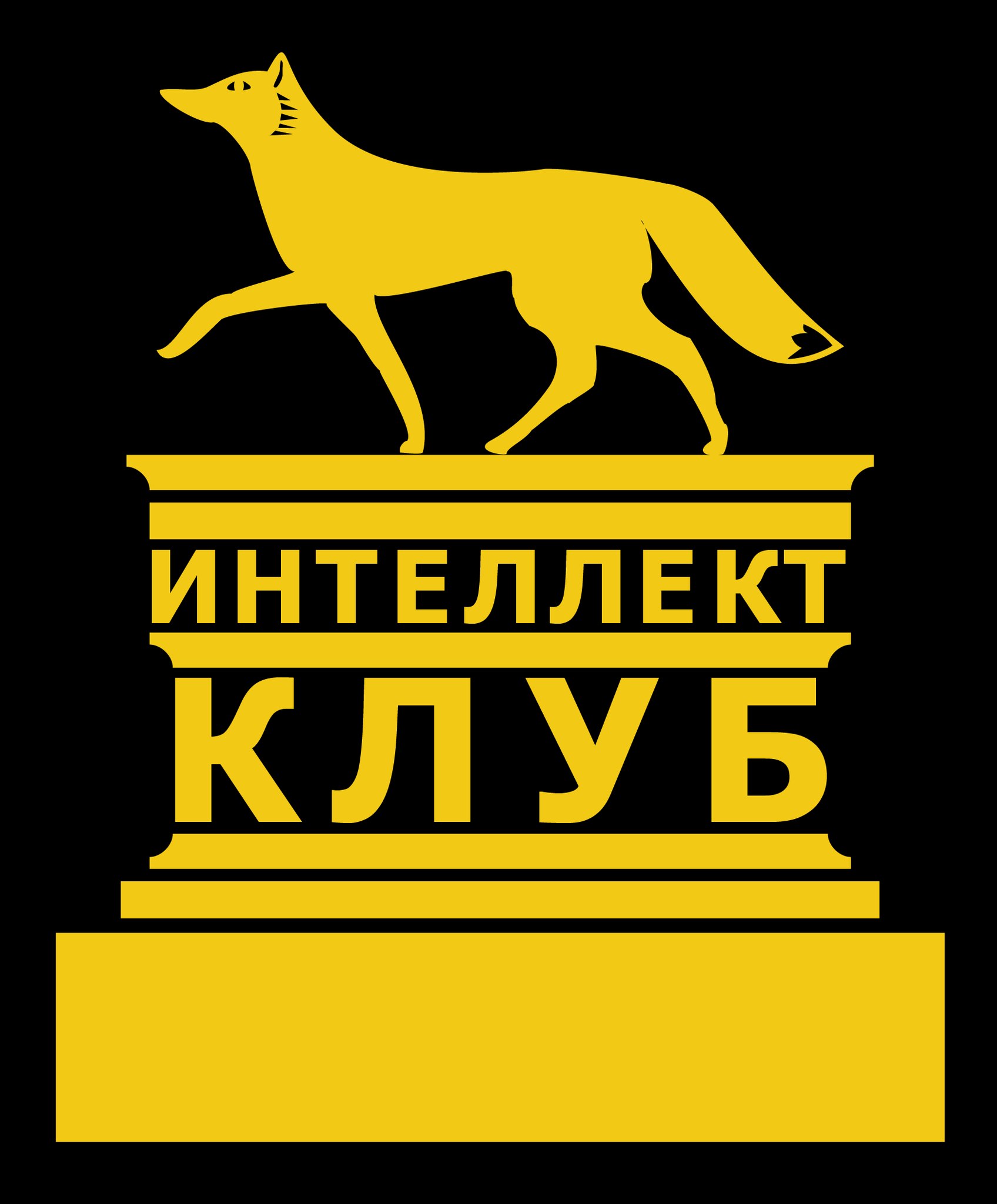 6
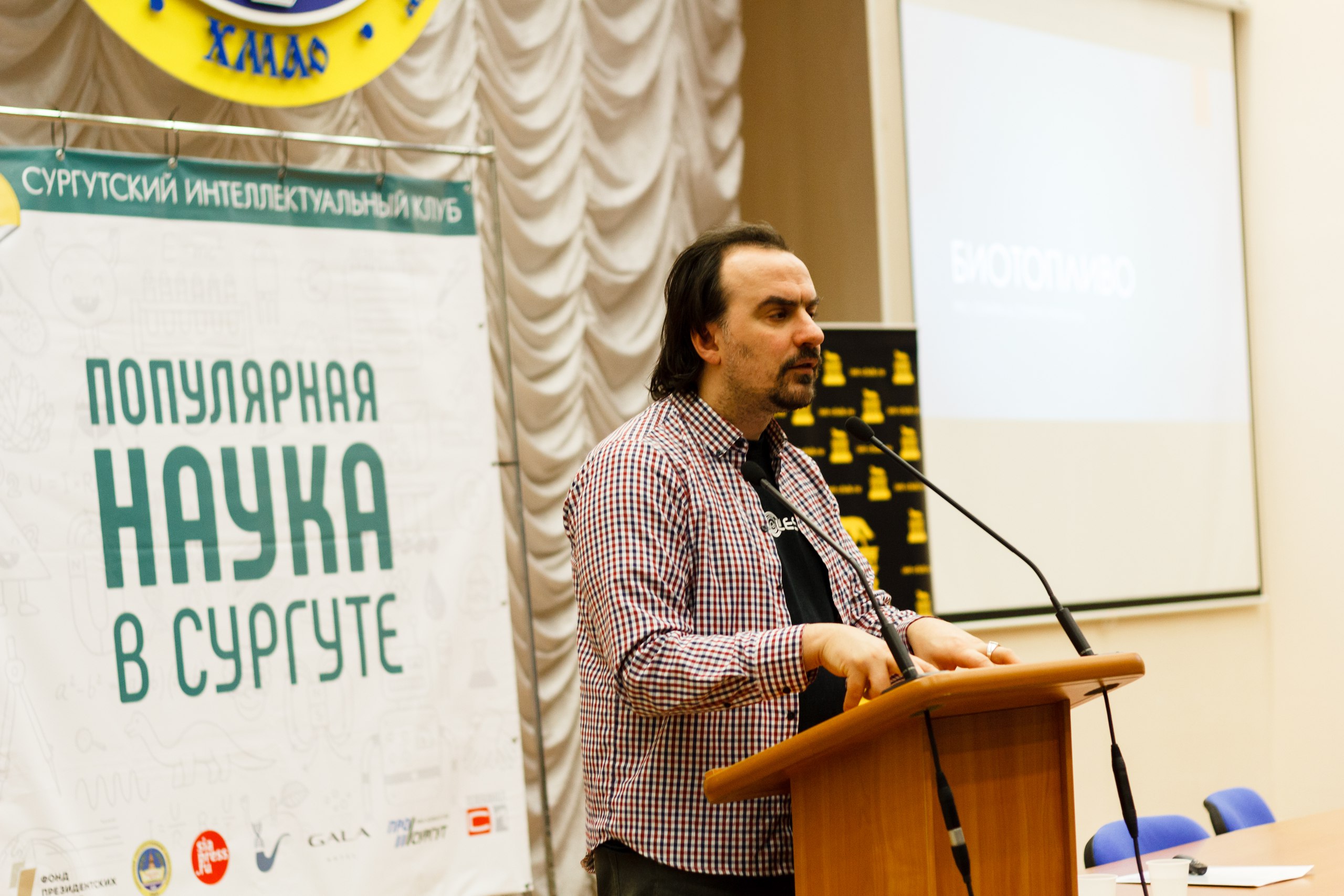 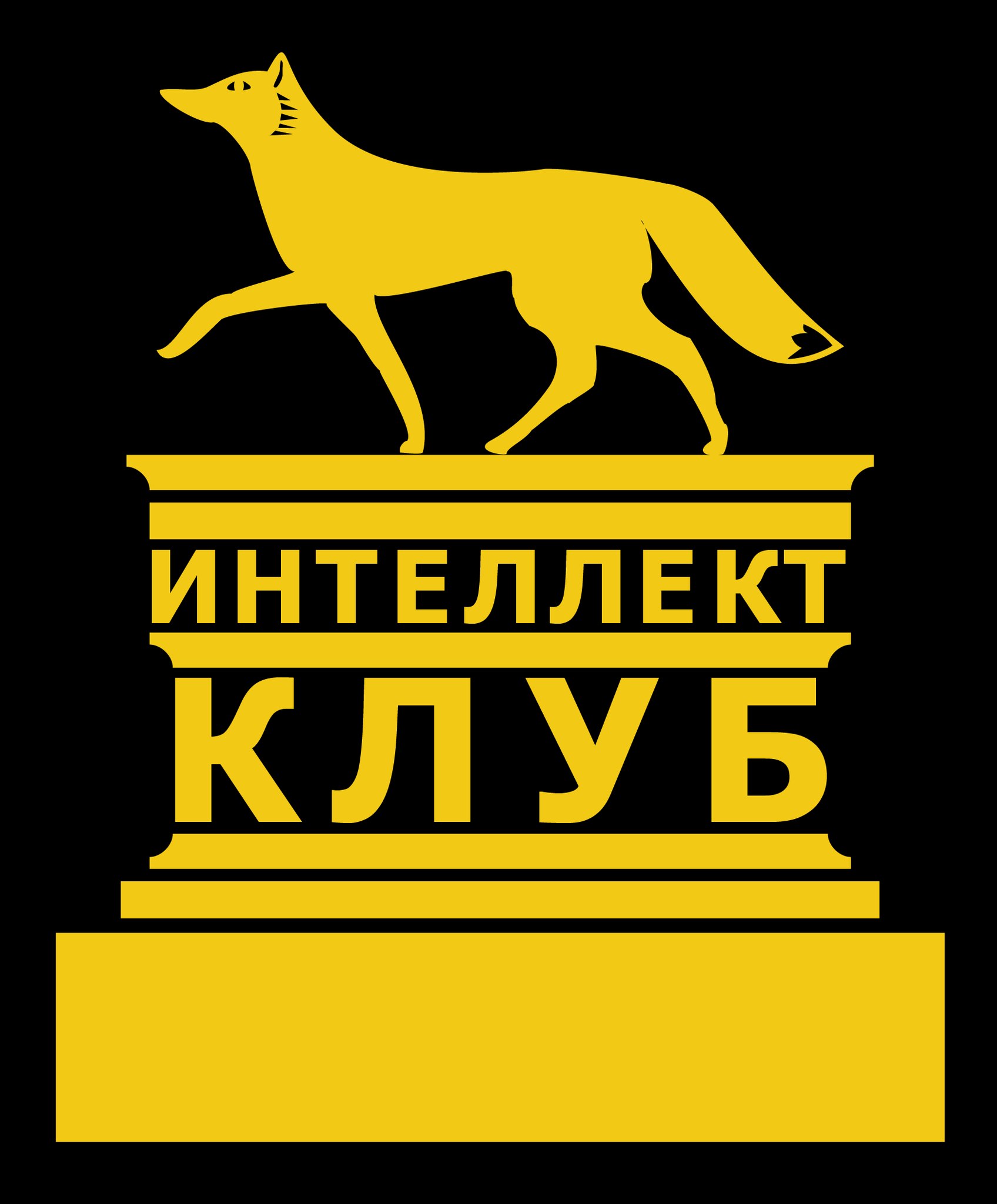 7
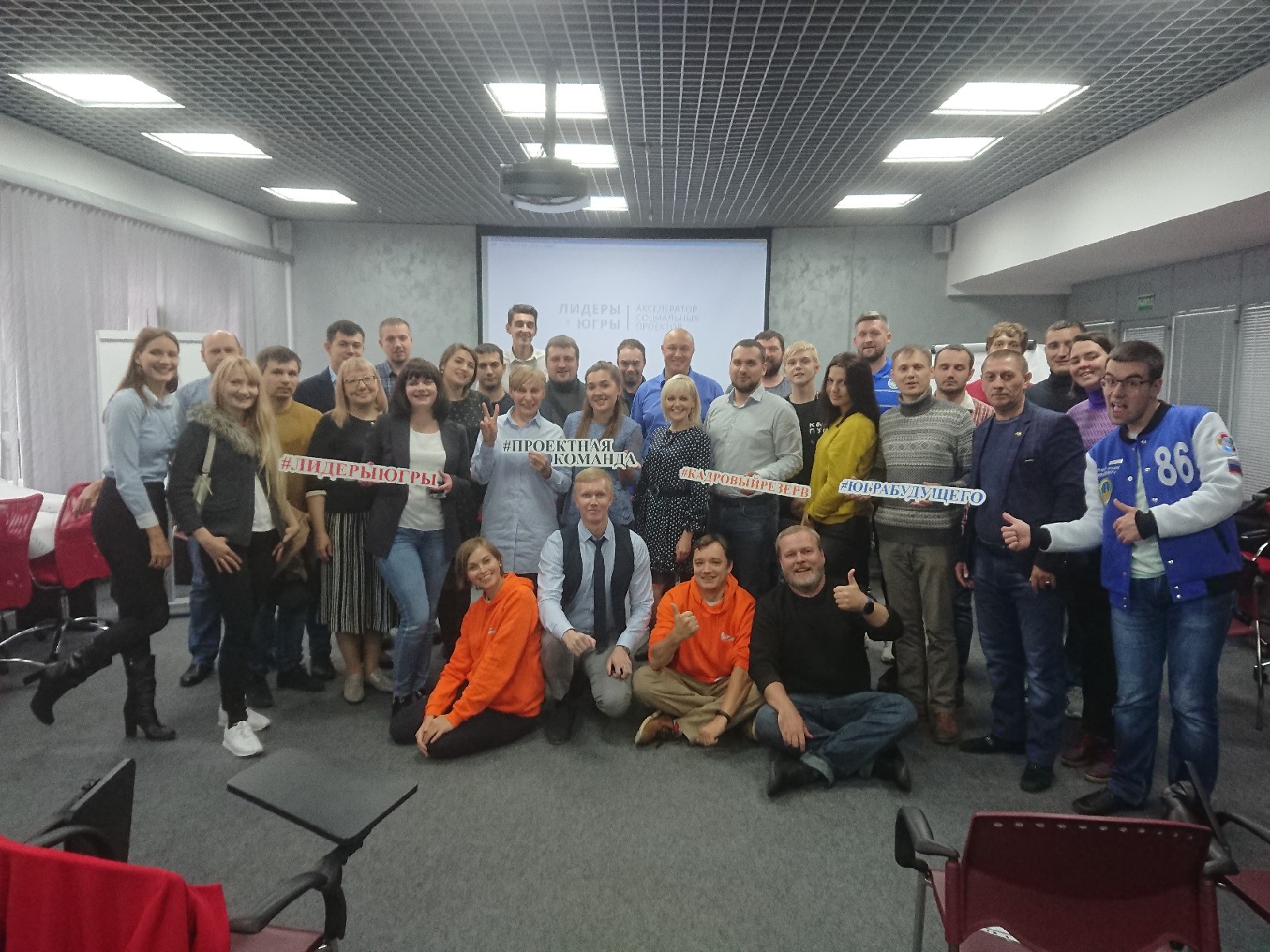 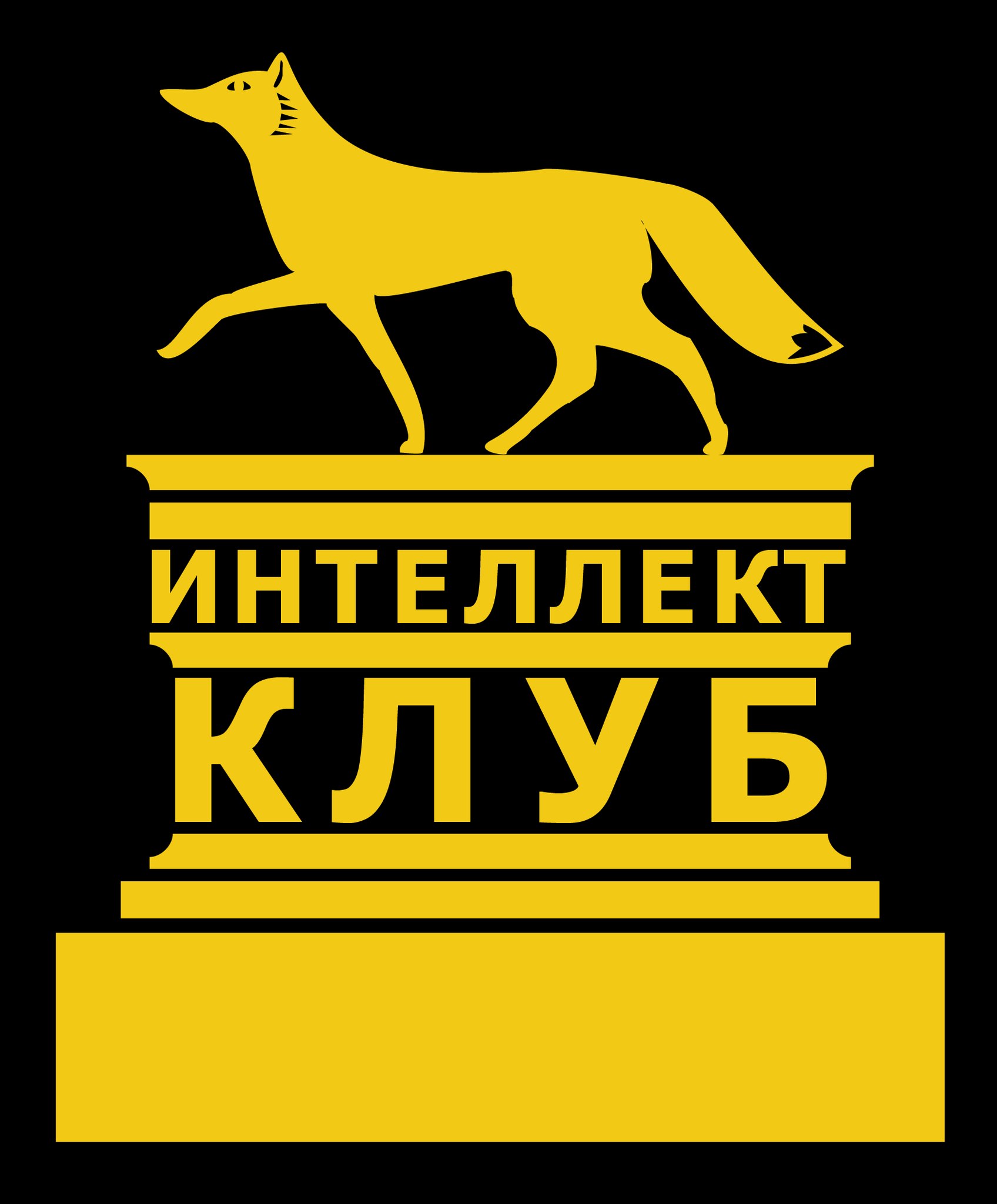 8
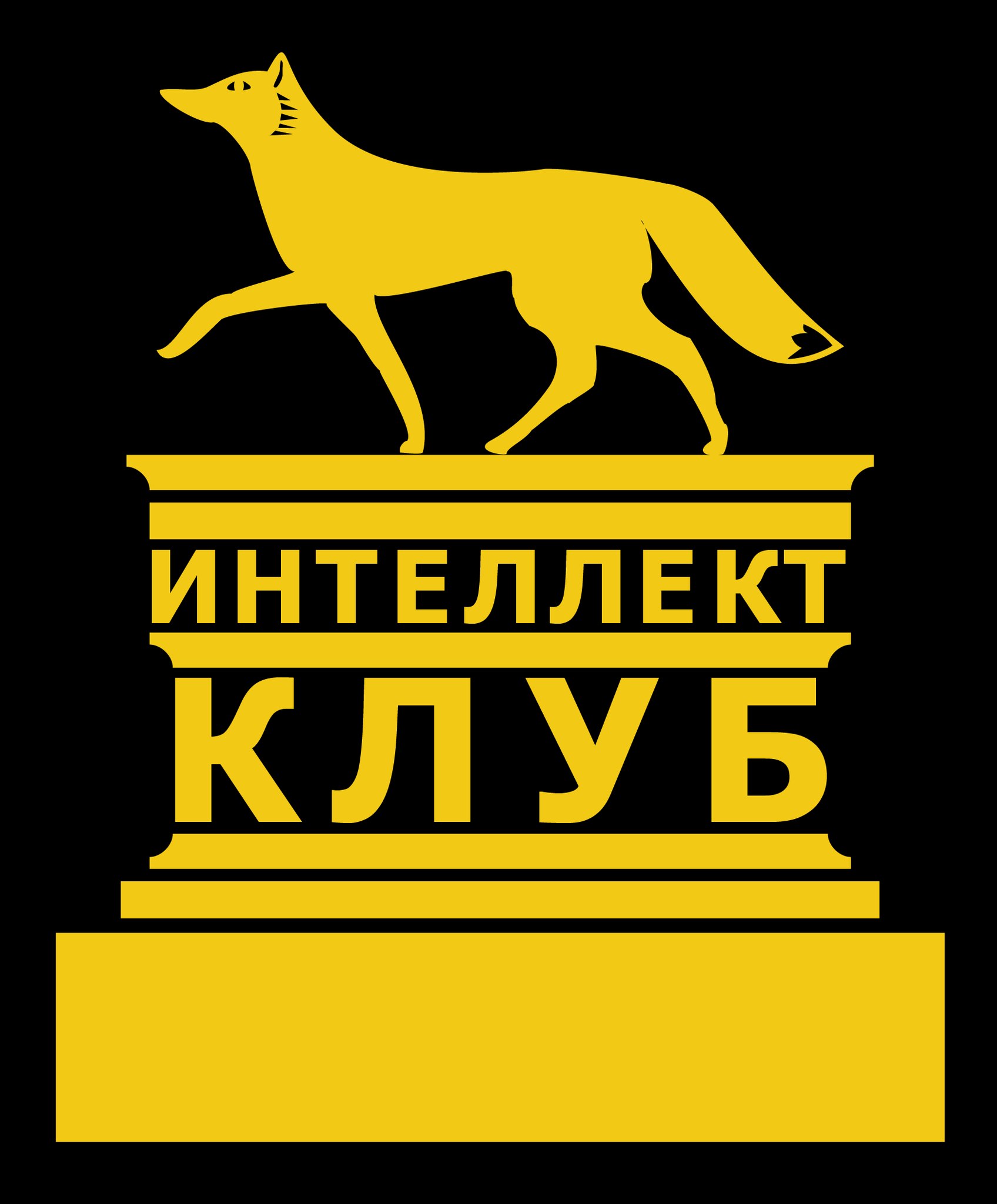 9
АНО «Интеллектуальный клуб»
10
Показатели деятельности
11
Источники финансирования
12
Объект исследований – форма и организационно-управленческая структура НКОПредмет исследований – выбор организационно-управленческой структуры для НКО ведущей проектно-ориентированную деятельность
Цель работы - Разработка концепции организационных изменений    АНО «Интеллектуальный клуб» для проведения реорганизации
 в 2021 году
13
Решаемые задачи:
Анализ типологий НКО в России;
анализ перспектив развития некоммерческого сектора в Ханты-Мансийском автономном округе – Югре;
комплексная диагностика деятельности АНО «Интеллектуальный клуб»;
обоснование необходимости организационных изменений;
исследование существующих и перспективных организационно-управленческих структур;
выбор модели организационных изменений;
описание концепции организационных изменений АНО «Интеллектуальный клуб».
14
Анализ перспективных направлений развития организации
15
Разработка стратегии развития организации
Миссия - Формирование «экосреды» благоприятной самореализации жителей Югры в проектах интеллектуальной, творческой, креативной и предпринимательской направленности на территории региона.
Деятельность
16
Актуальность работы
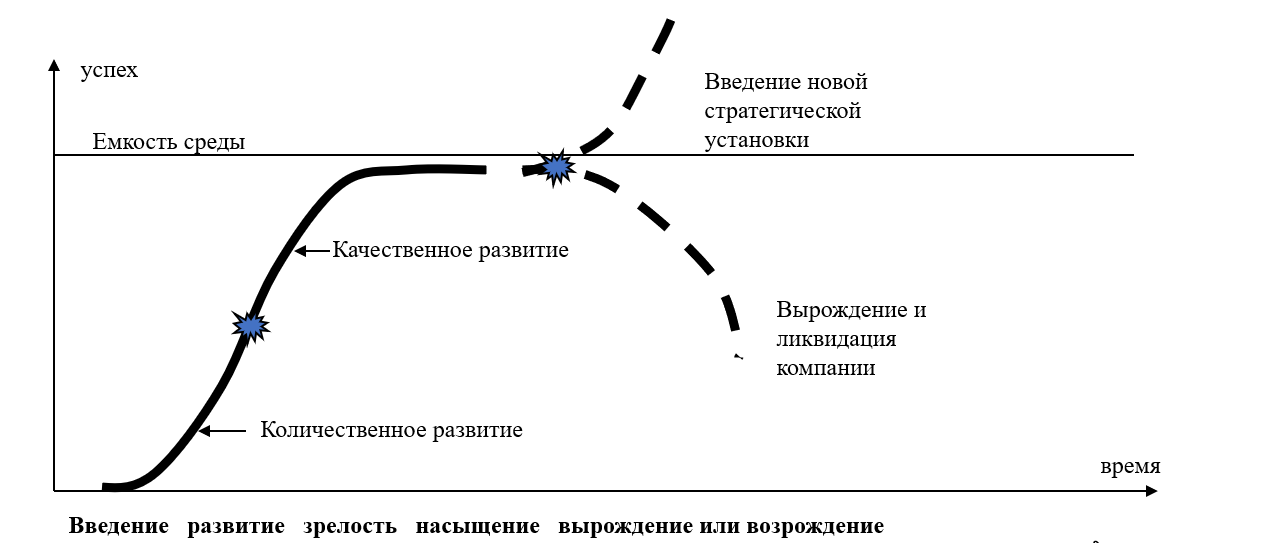 17
Комплексная диагностика
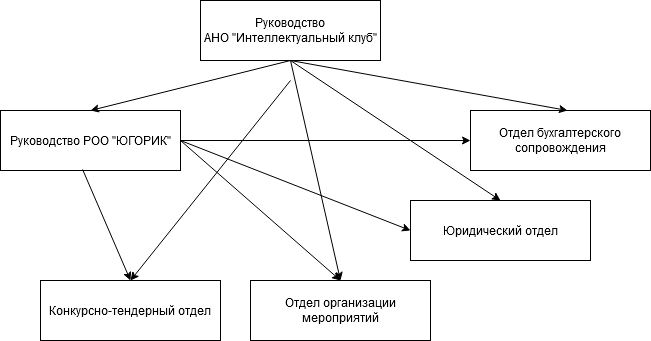 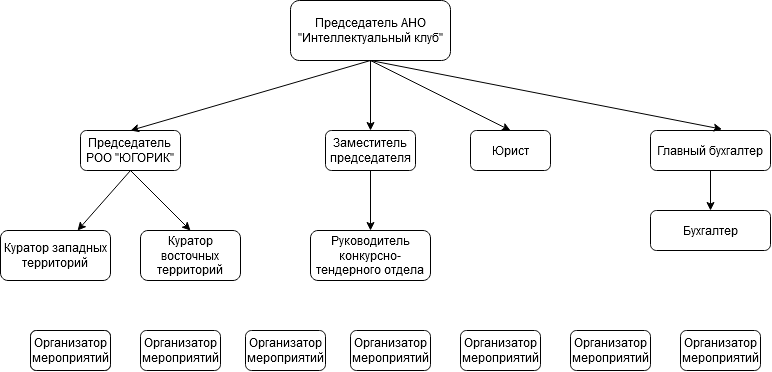 18
Руководитель РОО «ЮГОРИК»
Руководитель АНО «Интеллектуальный клуб»
Руководитель направления «Просвещение»
Руководитель направления «Образование»
Руководитель направления «Стартапы»
Руководитель направления «Интеллектуальные игры»
Руководитель направления «Творчество»
Команда проекта
Команда проекта
Команда проекта
Команда проекта
Команда проекта
Команда проекта
Команда проекта
Команда проекта
Команда проекта
Команда проекта
Команда проекта
Юридический отдел
Маркетинг
Отдел информационного сопровождения
Проектный офис
Отдел бухгалтерии
19
Совет учредителей НКО
Руководство РОО «Югорик»
Руководство АНО «Интеллектуальный клуб»
ы
Обслуживающий дивизион
Аутсорсинг
Отдел информационного сопровождения
Маркетинг
Проектный офис
Отдел бухгалтерии
Юридический отдел
20
Разработка плана организационных изменений
Сентябрь 2020                             Ноябрь 2020    Декабрь 2020                                                     Март 2021
Начальная фаза
Фаза подготовки
Фаза реализации
Фаза завершения
Планирование изменений
Проведение реструктуризации
Завершение проекта
Диагностика
Разработка плана
Организация реализации
Анализ результатов
Разработка стратегии
Управление реализацией проекта изменений
Обучение сотрудников
21
Ожидаемые результаты
22
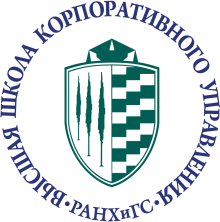 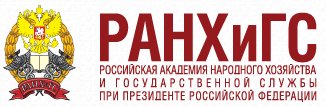 Выпускная аттестационная работа: «Разработка концепции организационных изменений АНО «Интеллектуальный клуб»
Автор: Алексей Сергеевич Кучин
Тел.: +79641718547
Email: intall@mail.ru
АНО «Интеллектуальный клуб» - 2020 г.
23